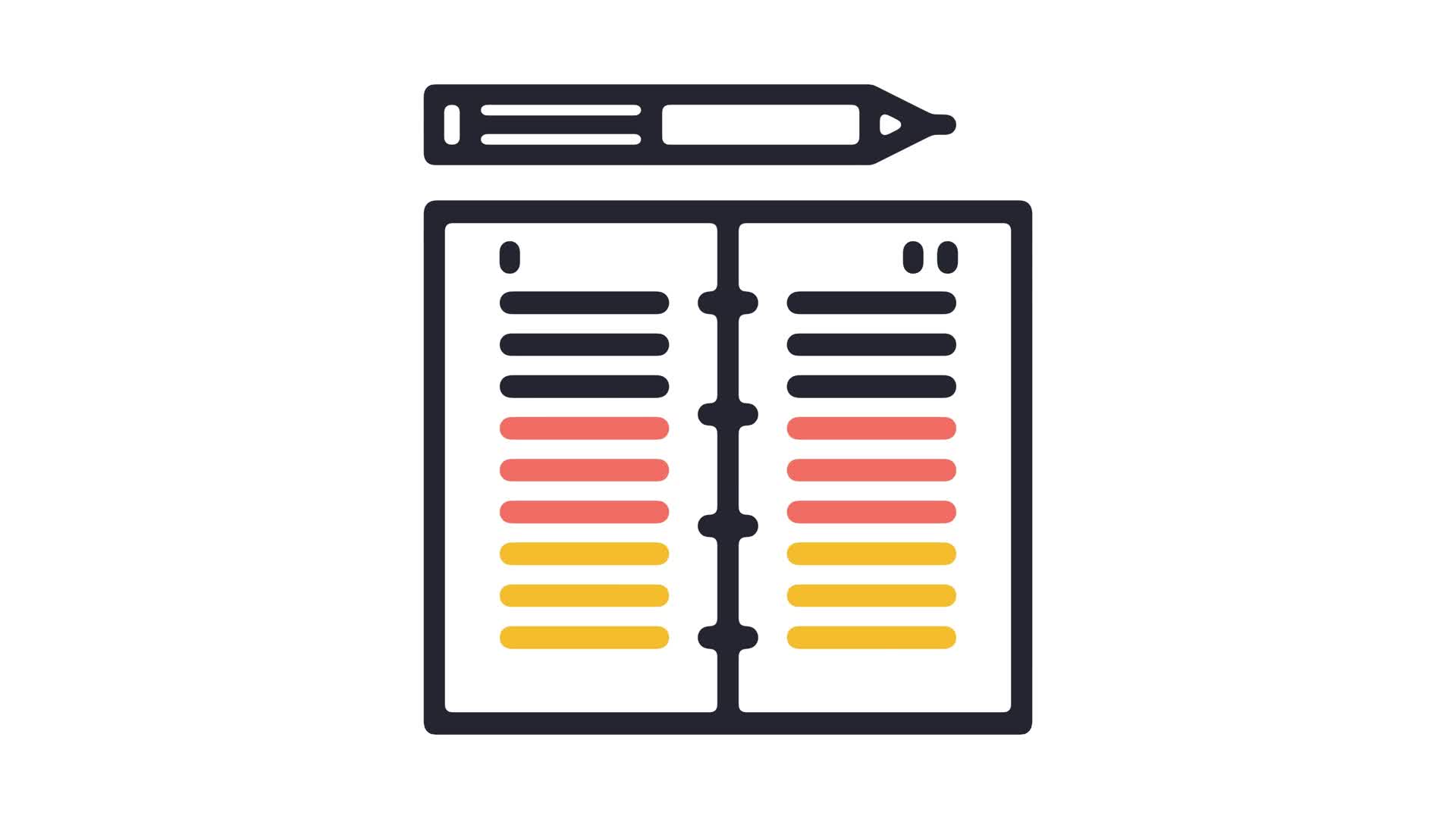 Windows Command Line Tutorial
Overview
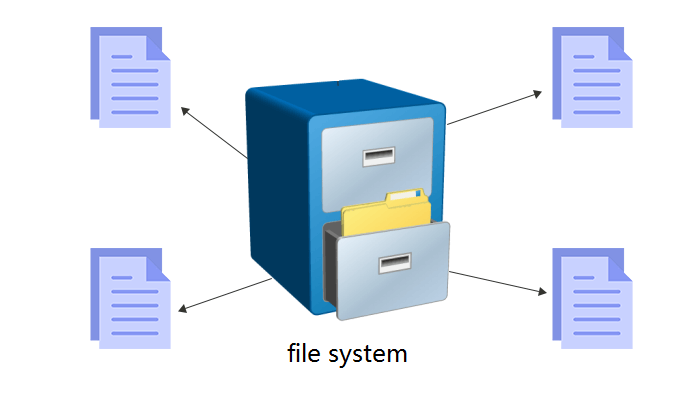 Windows File System
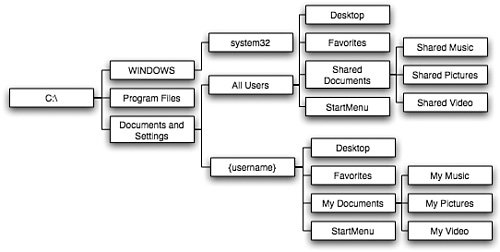 Windows System file structure (Tree-like)
Absolute and relative paths
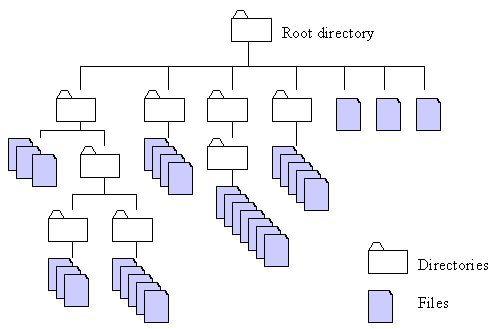 Absolute path
a path is built starting from the system root
Relative path
a path is built starting from the current location, 
as it is relative to the present position
current 
location
how to access the file
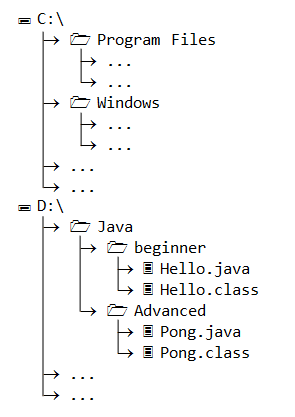 Example of paths
Write an absolute path to Hello.java
D:\Java\beginner\Hello.java
Under Beginner folder, write path to Pong.java
absolute path
D:\Java\Advanced\Pong.java
relative path
..\Advance\Pong.java
How to Open Command Prompt?
Method 1
Method 2
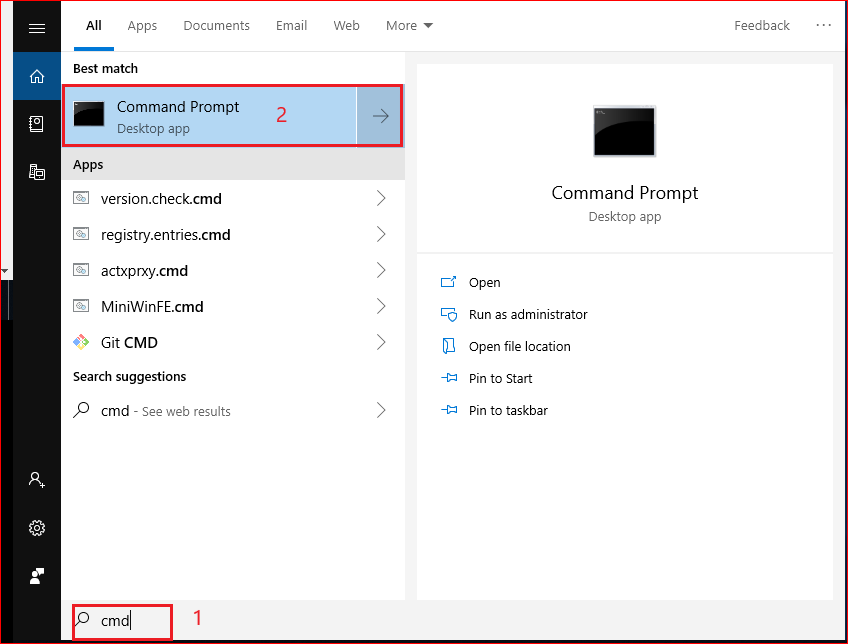 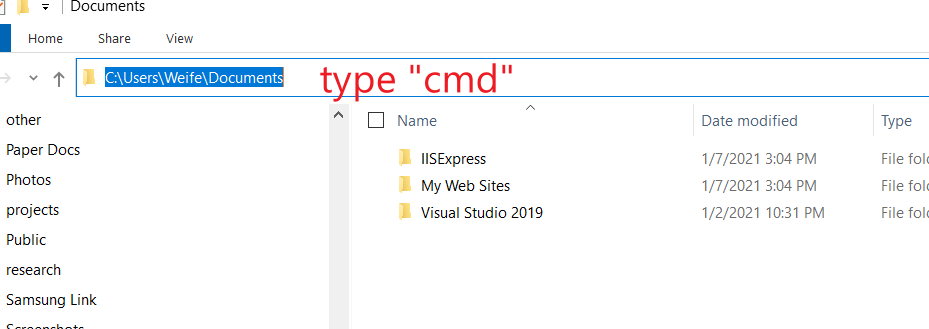 Absolute path example
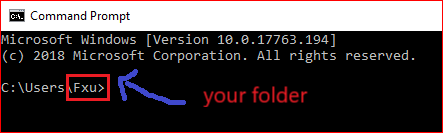 Root directory
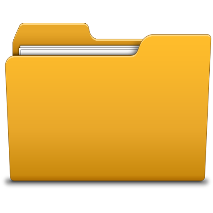 A volume or drive letter
C:
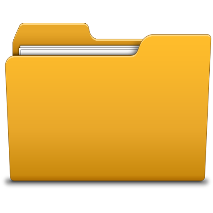 \Users
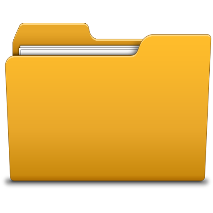 \Fxu
Change path using relative path
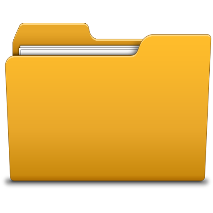 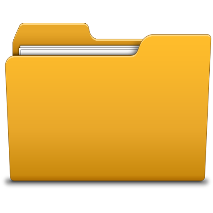 C:
C:
Change to an upper directory
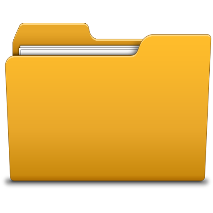 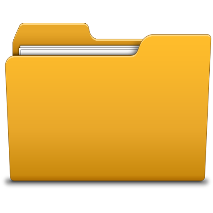 \Users
\Users
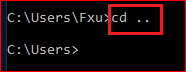 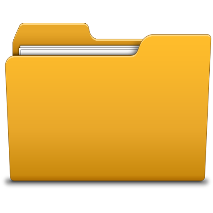 \Fxu
Now you are here
9
You are here
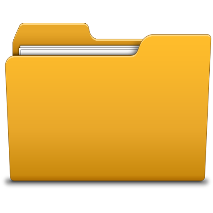 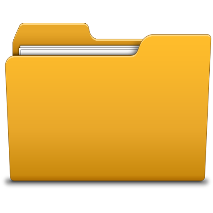 C:
C:
Change to an upper directory/root
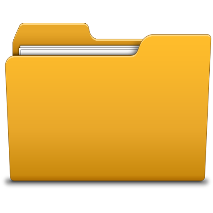 \Users
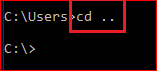 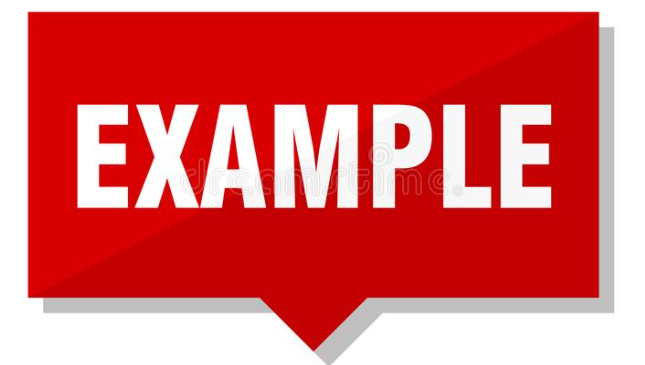 How does Windows find/run your applications?
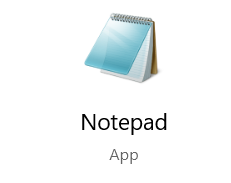 Assume you want to open Notepad.
Search for the noteapp.exe in the current folder
if the notepad.exe in the current folder, execute it
otherwise search all paths defined by Windows
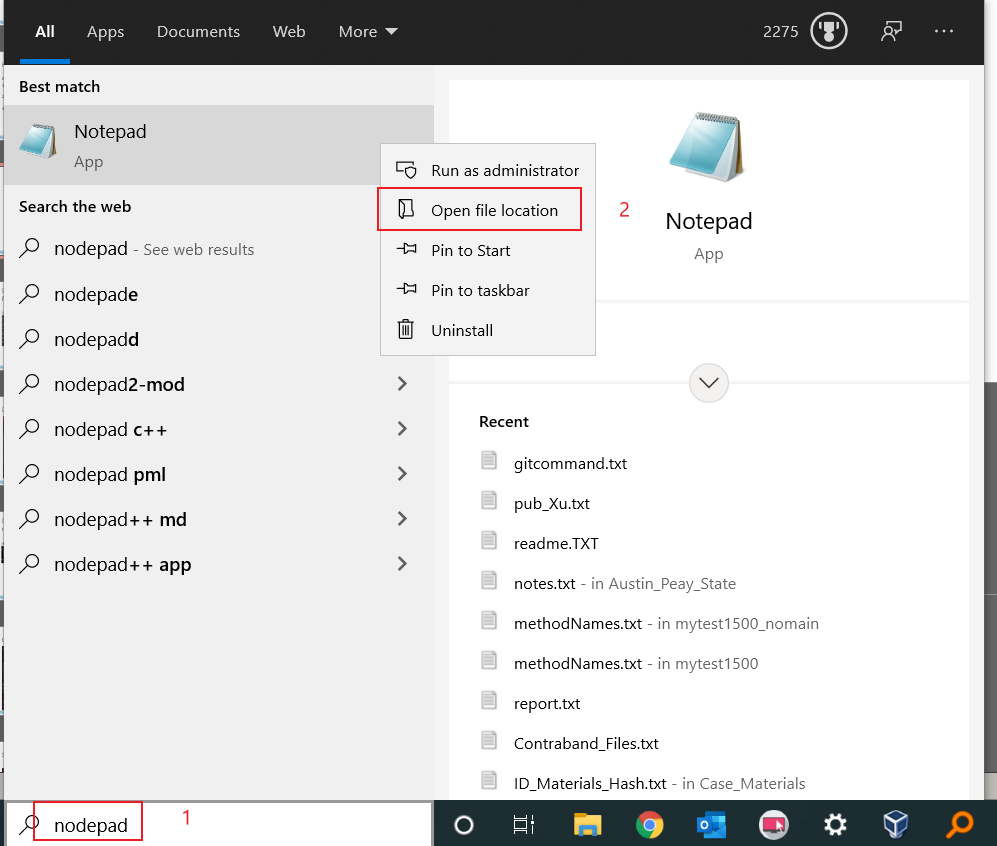 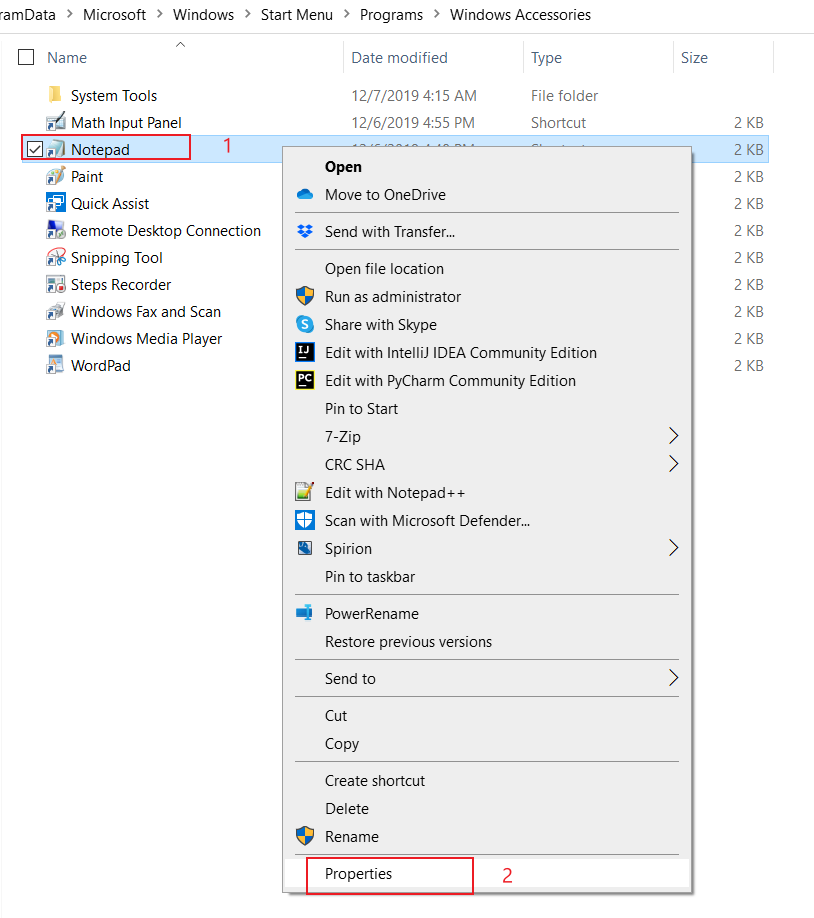 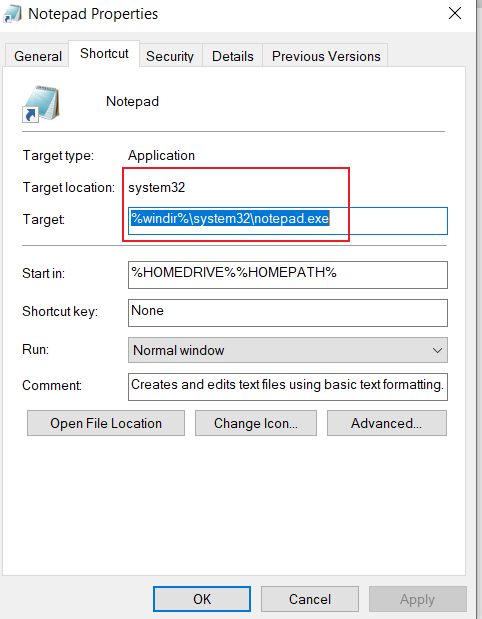 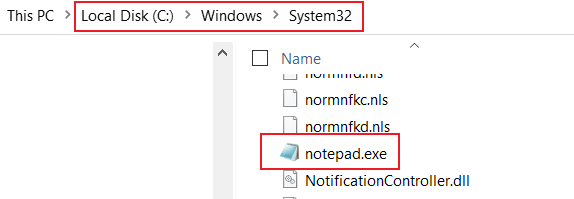 Displays or sets a search path for executable files
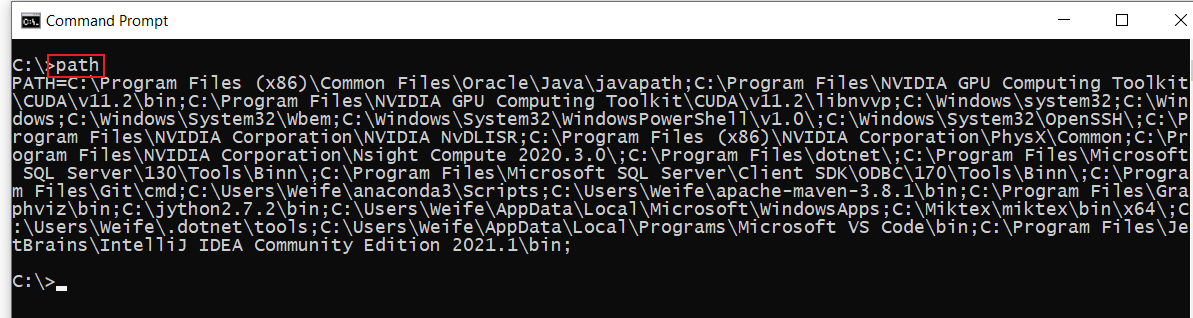 Display root
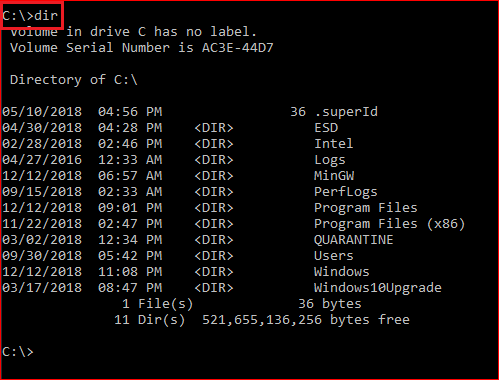 Displays a disk volume label and serial number
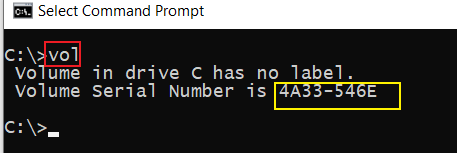 Change to \users directory
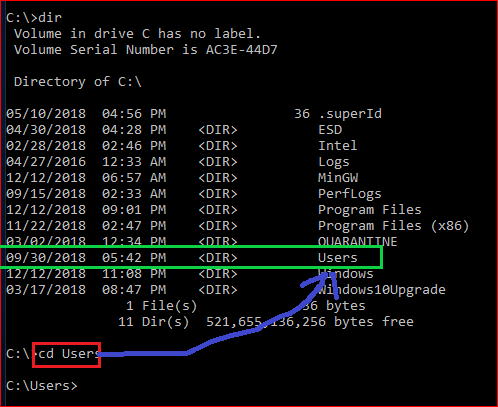 cls
Clears the screen
Show all files under the \Users
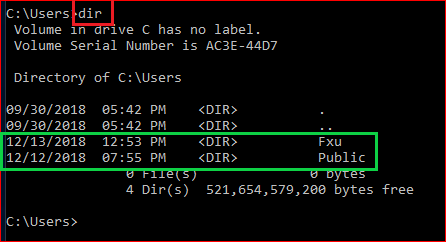 Change directory to \Public and display the content of the folder
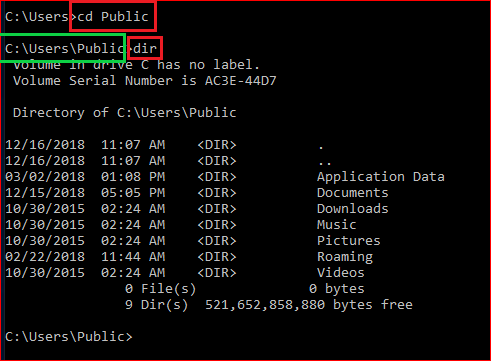 Help command
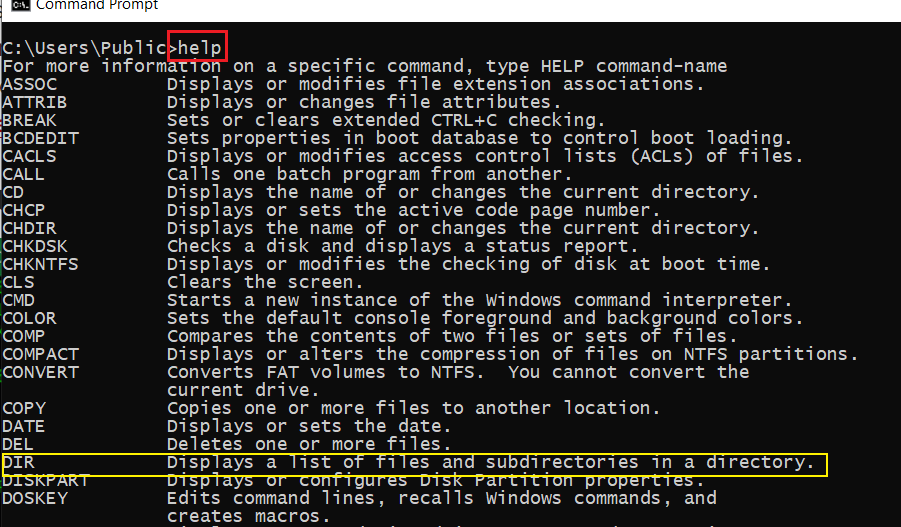 Get help when use dir
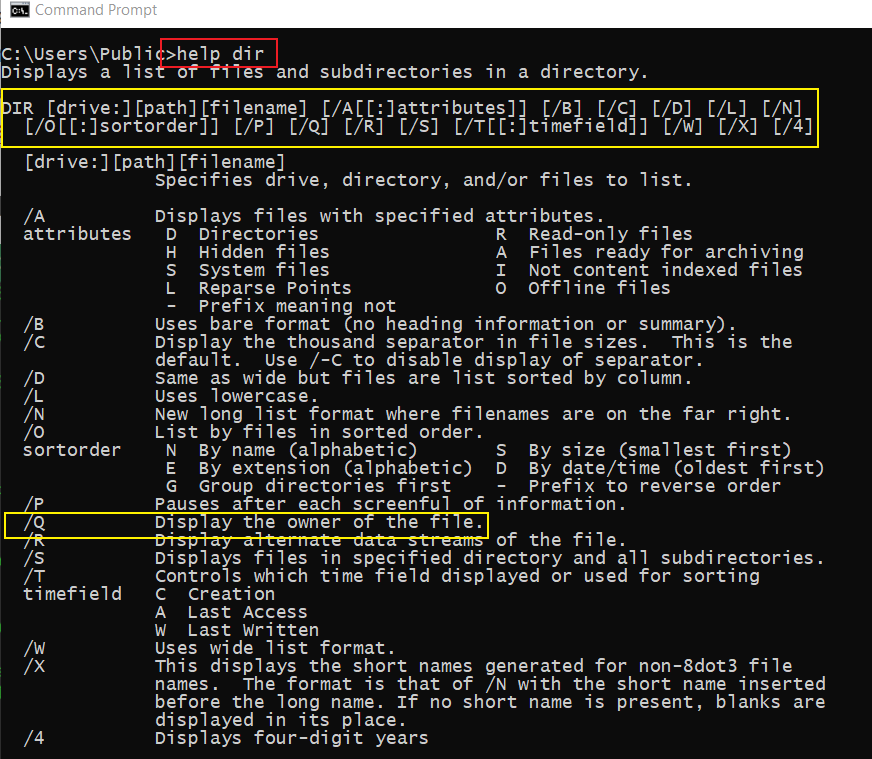 Find the owner of the file
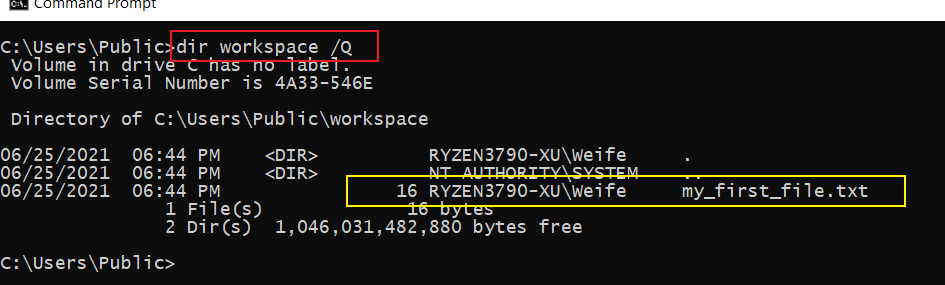 Create folders and files
23
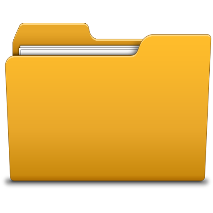 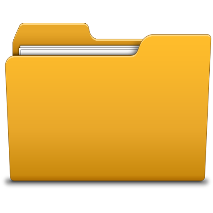 C:
C:
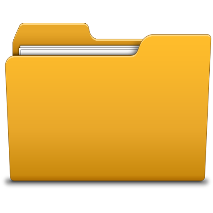 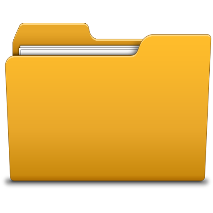 \Users
\Users
Create a folder
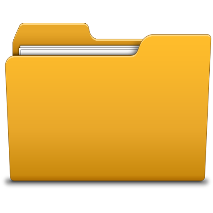 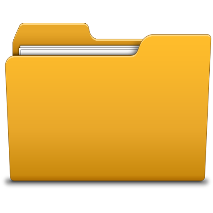 \Public
\Public
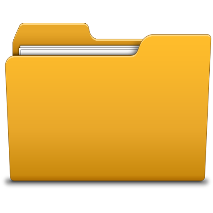 \workspace
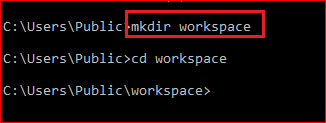 24
Create a new text file
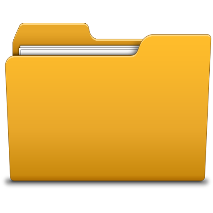 C:
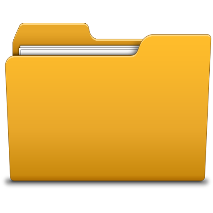 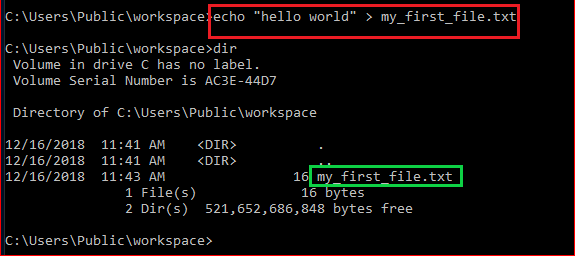 \Users
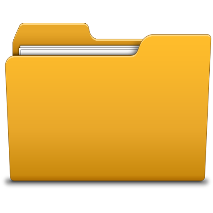 \Public
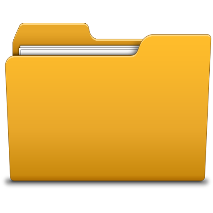 \workspace
hello world
my_first_file.txt
Show the content of the file: type
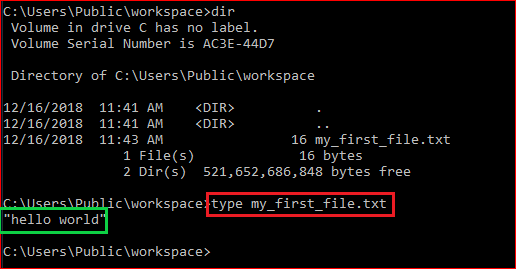 Show the content of the file
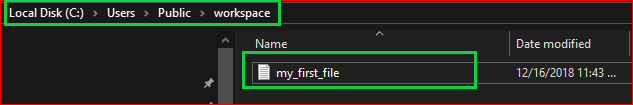 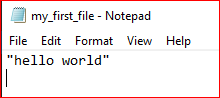 Show the content of the file: exe command
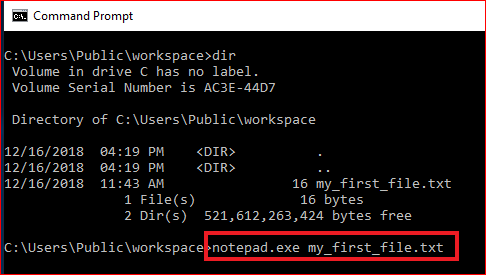 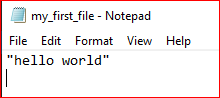 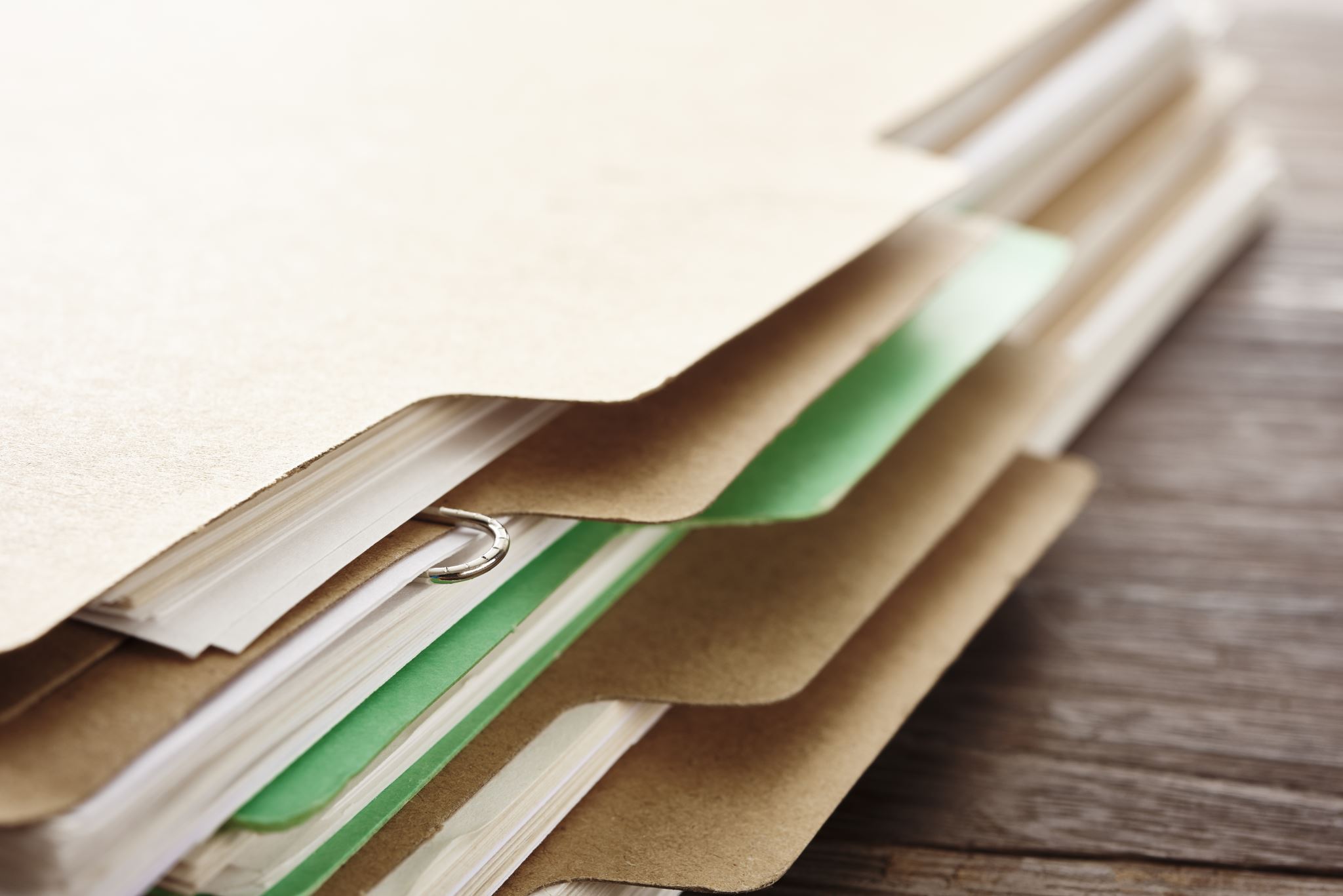 File Copy & Deletion
29
Duplicate files
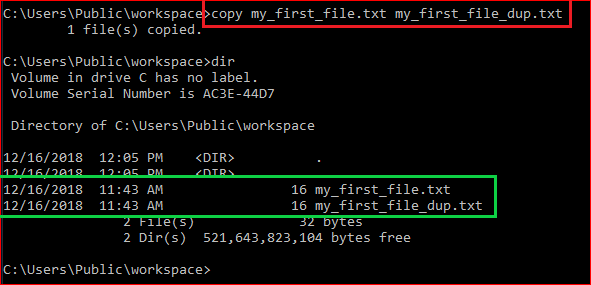 Copy a file to a different location
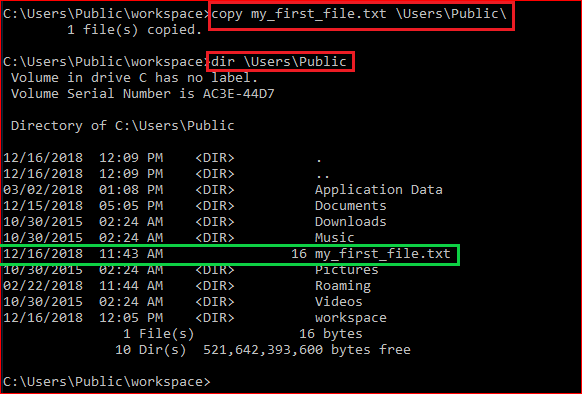 Copy a file to a new folder \workspace2 without using cd command
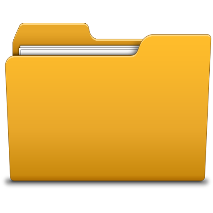 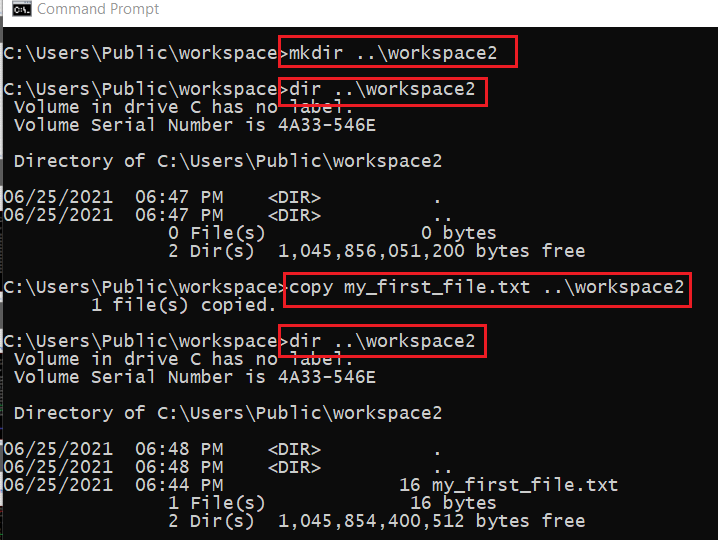 C:
create a folder
copy a file
.. parent folder
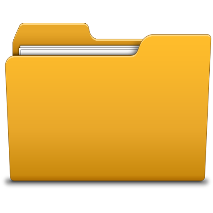 \Users
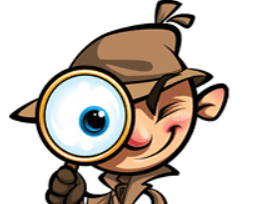 create a folder
copy a file
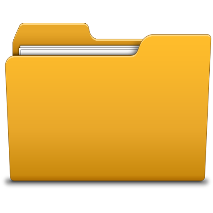 \Public
you are here
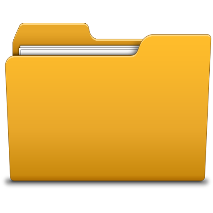 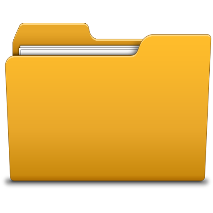 \workspace2
\workspace
copy the whole folder to /workspace3
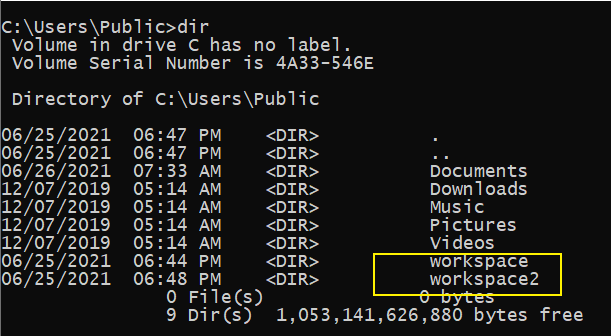 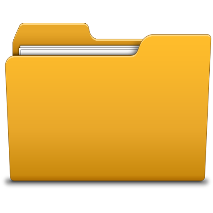 C:
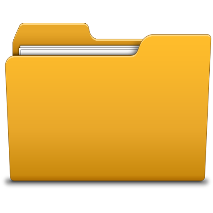 \Users
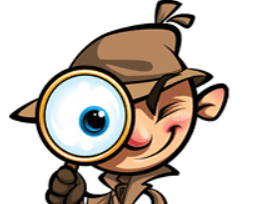 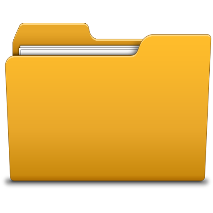 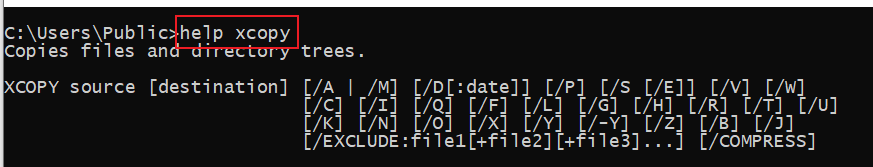 \Public
you are here
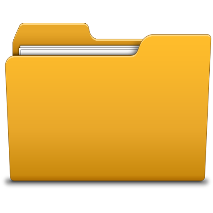 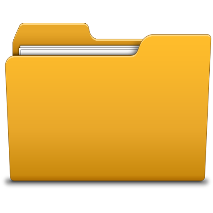 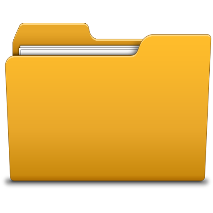 \workspace2
\workspace3
\workspace
?
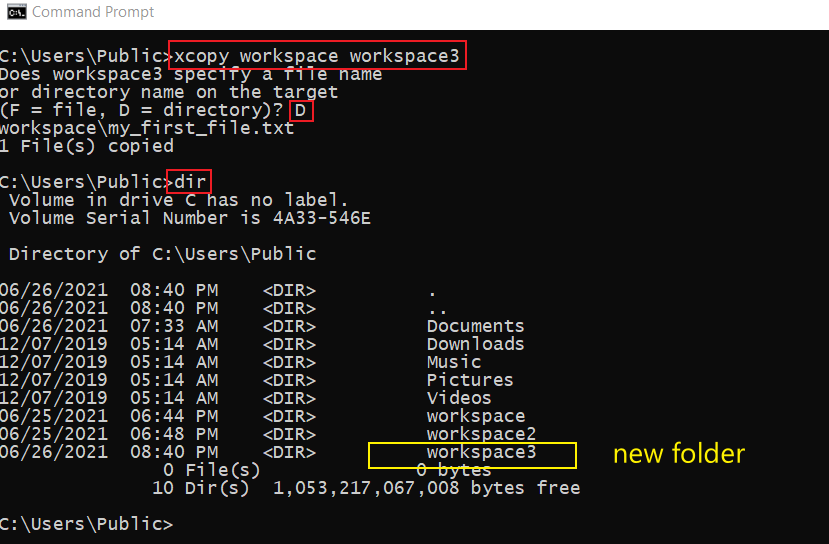 Rename a file
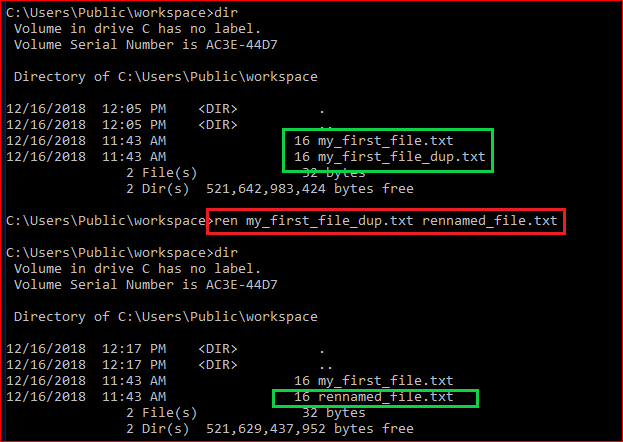 Delete a file
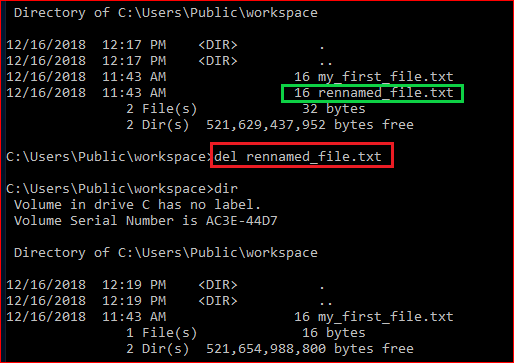 Delete a folder (rmdir/rd)
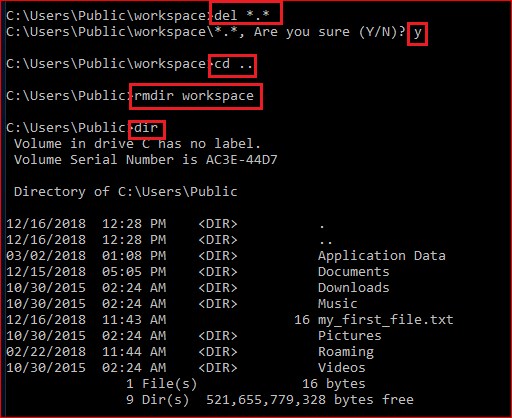 Change to a different drive
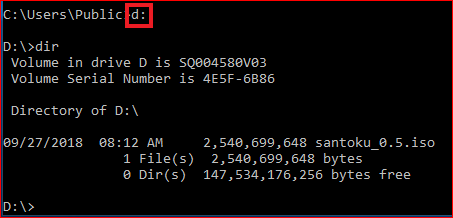 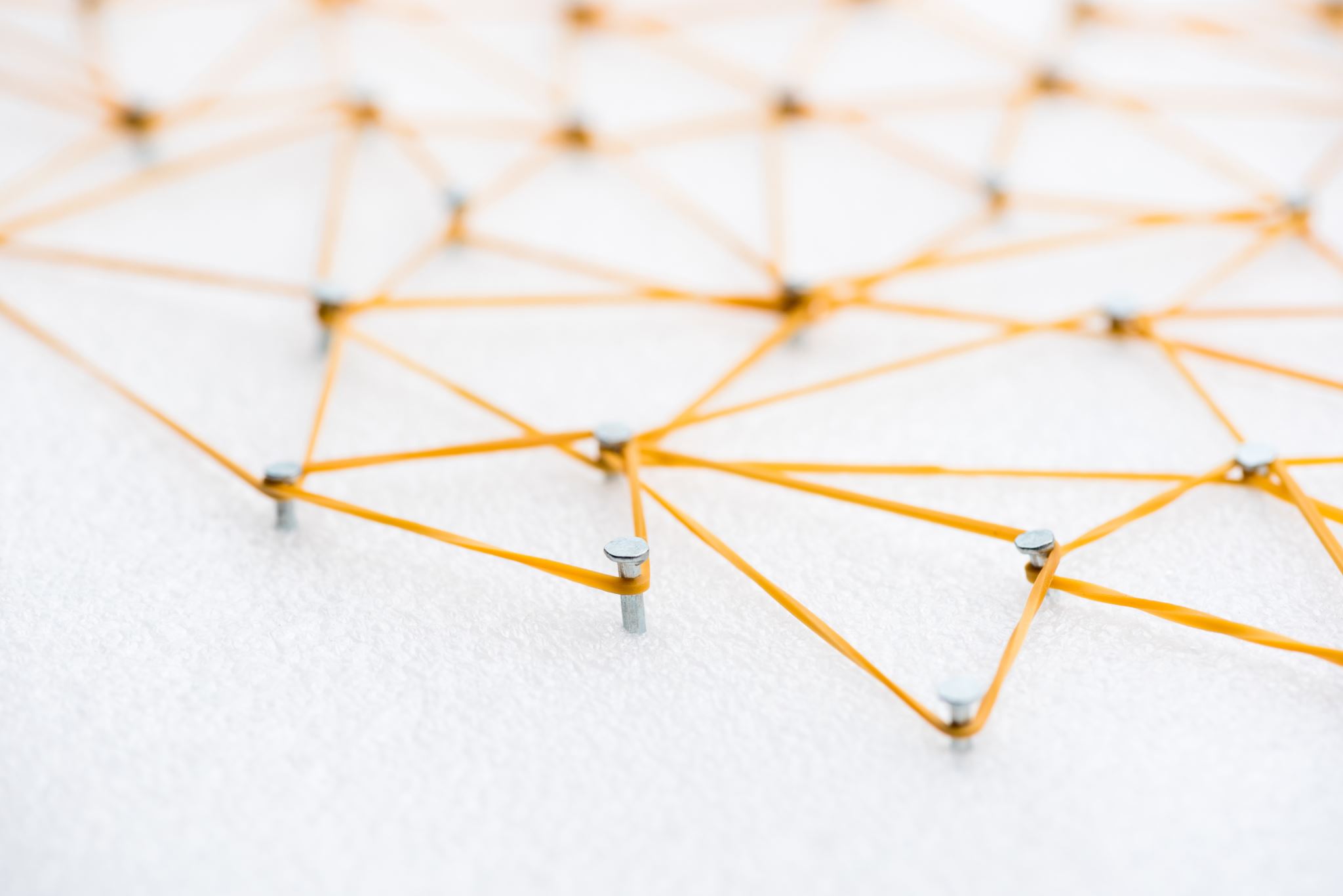 Networking
IP and default gateway
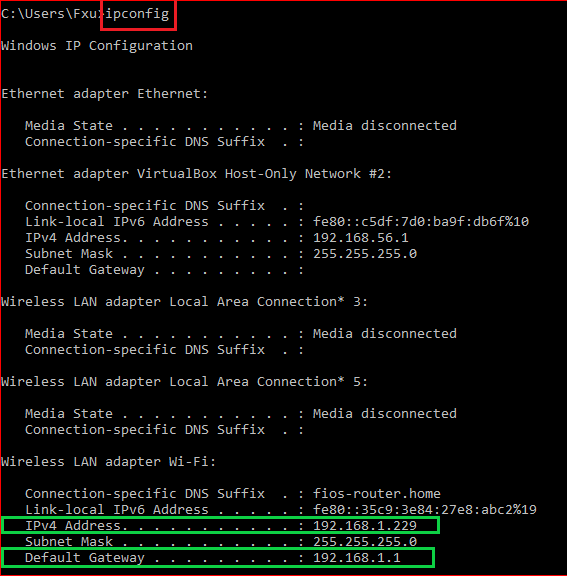 Test network connection
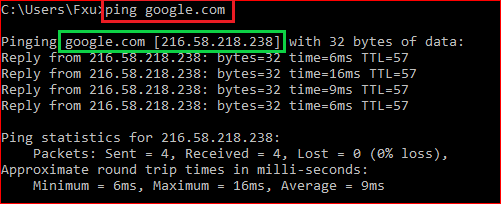 Test network connection
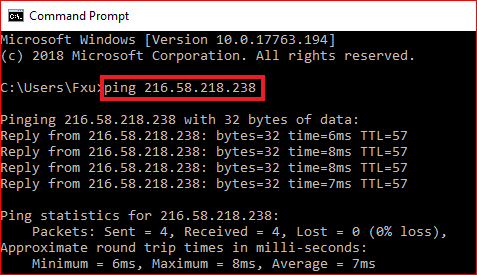 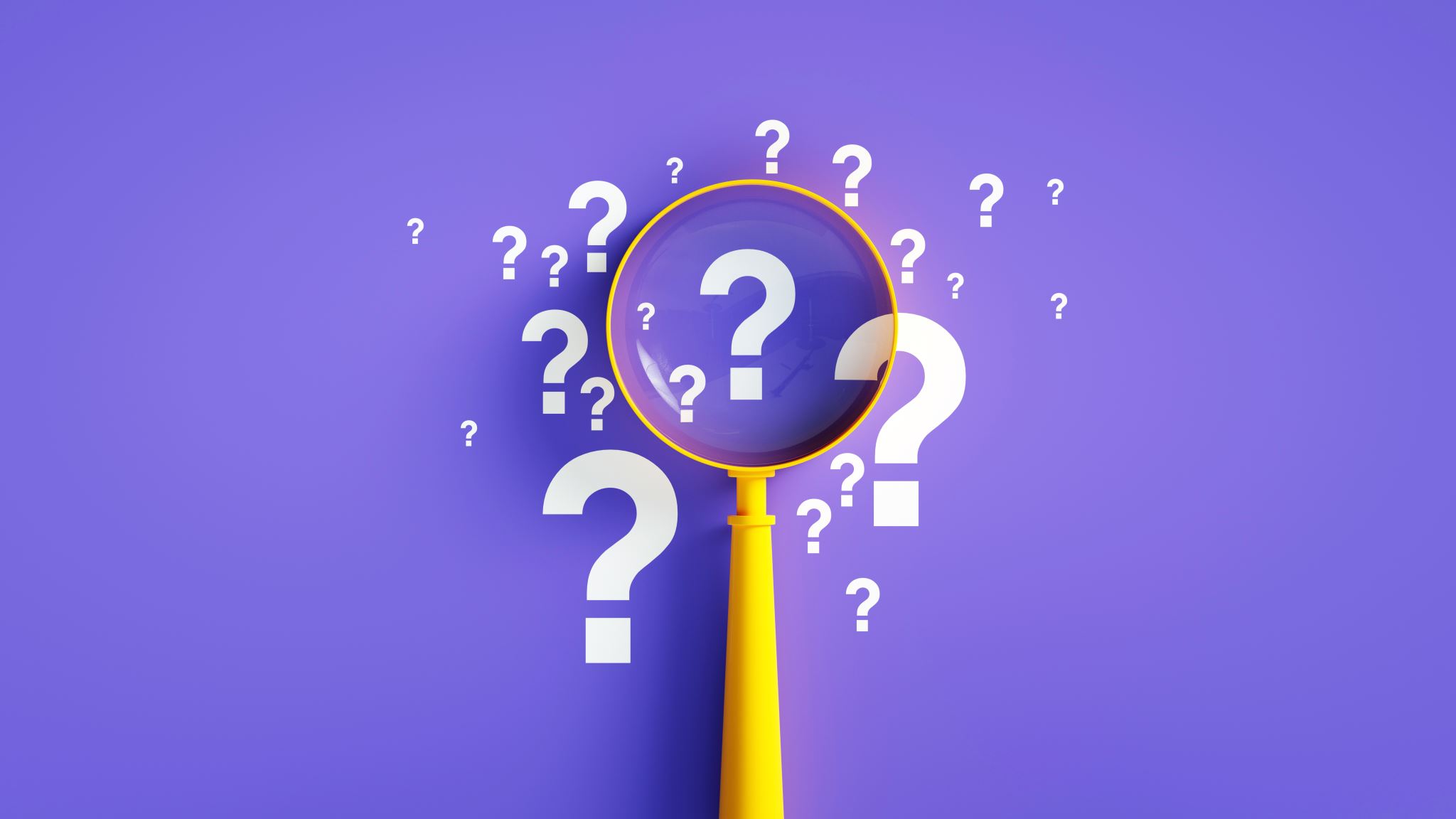 Search for information
How to search for a string in a file?
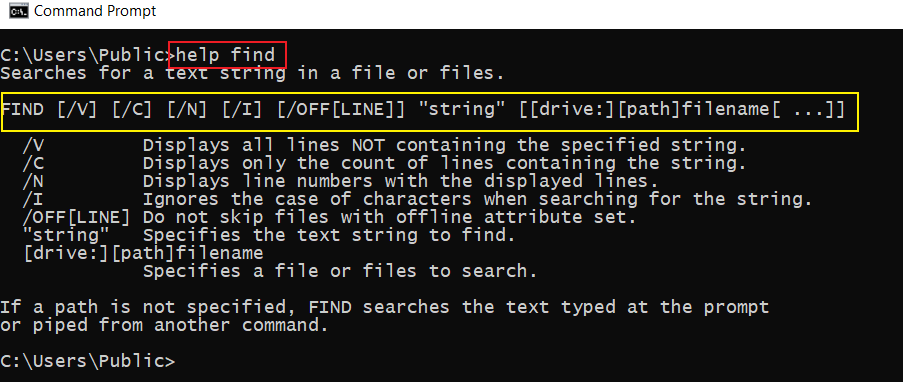 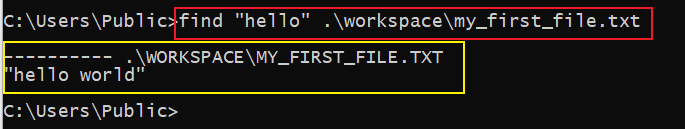 How to find system information?
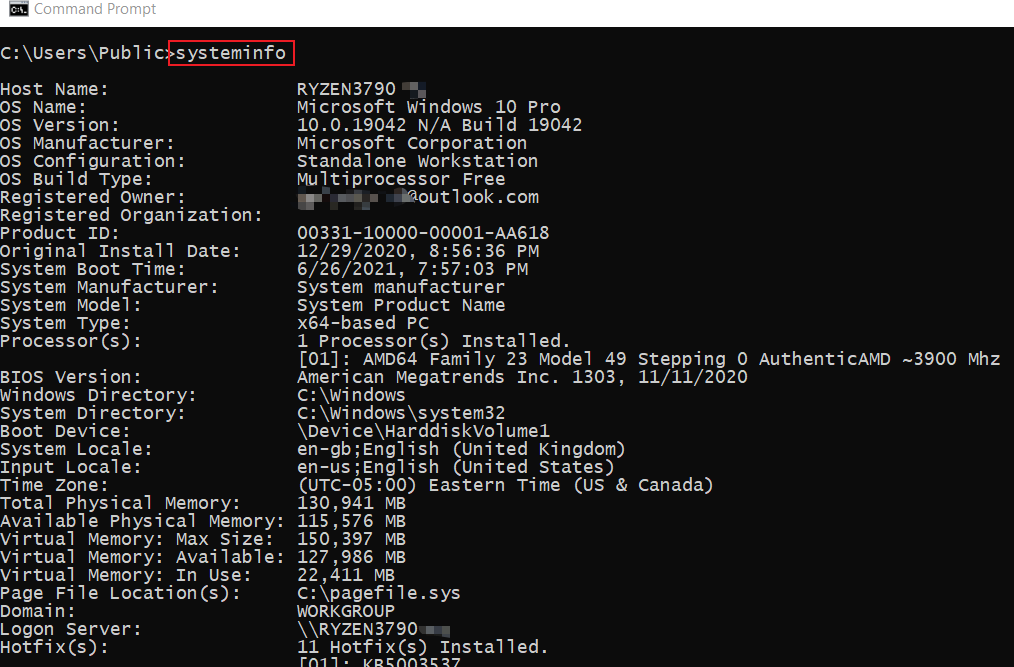 How to find specific system information using pipeline |
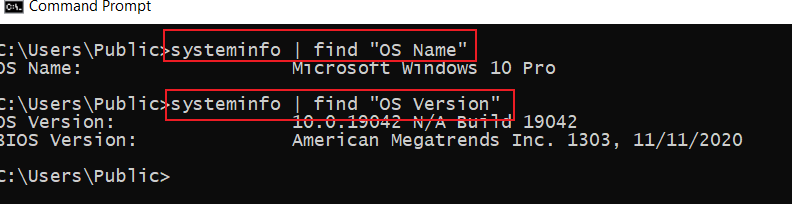 Windows Management Interface Command
How to find system information using wmic?
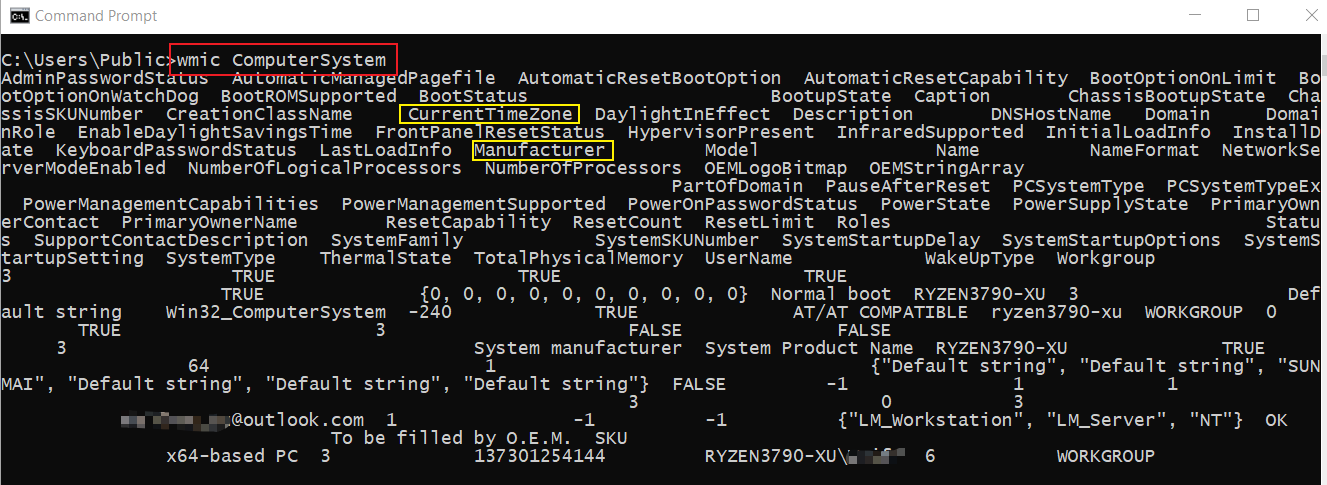 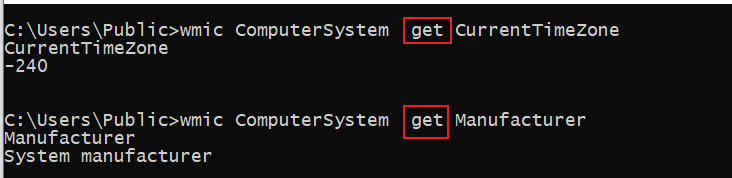 find property using get
Find CPU/disk information
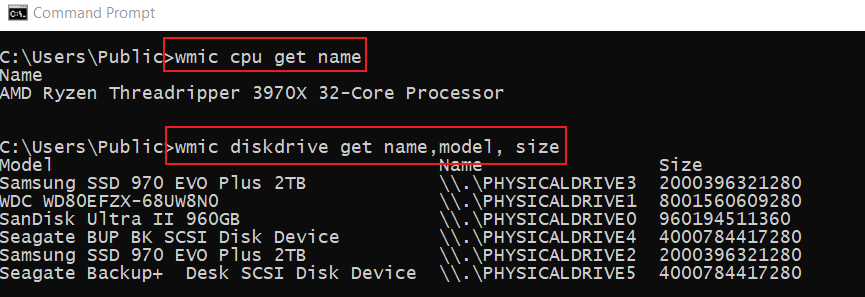 How to Find the MAC Address of Your Computer ?
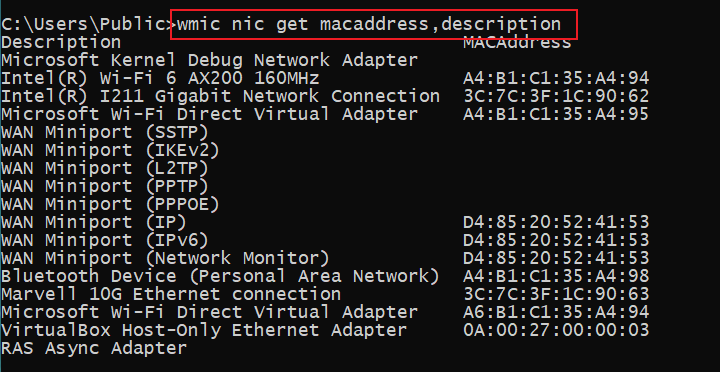 [Speaker Notes: wmic nic get macaddress,description]
List Processes
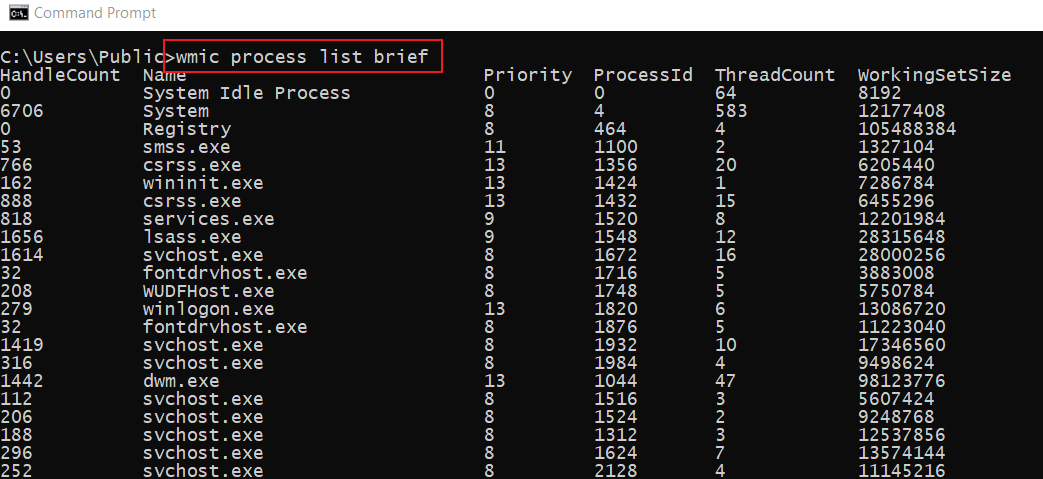 [Speaker Notes: wmic process list brief]
List all Chrome Browser process
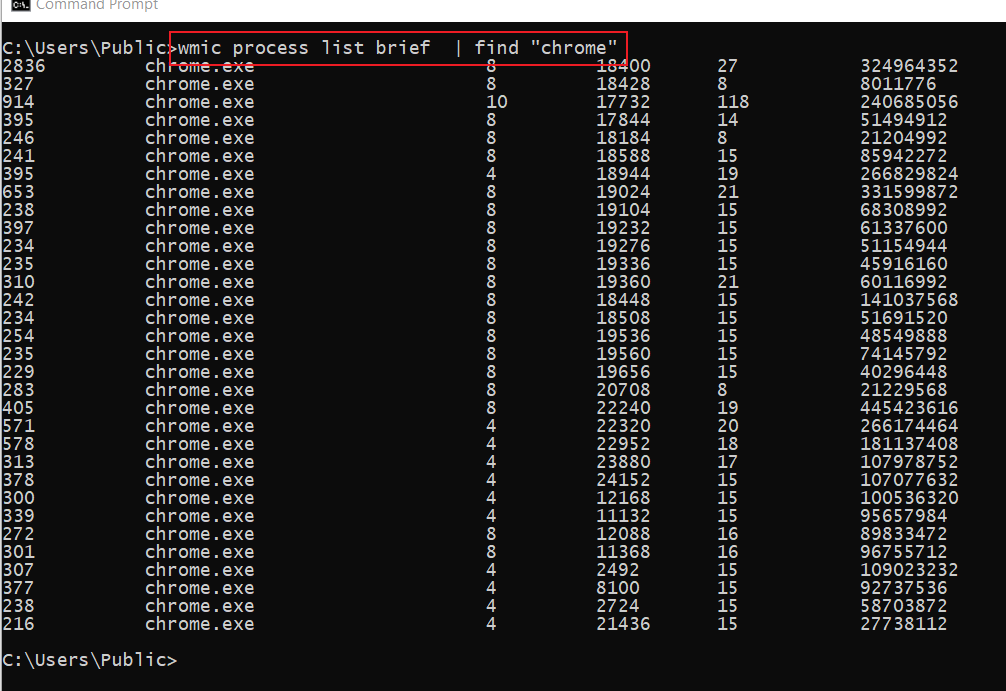 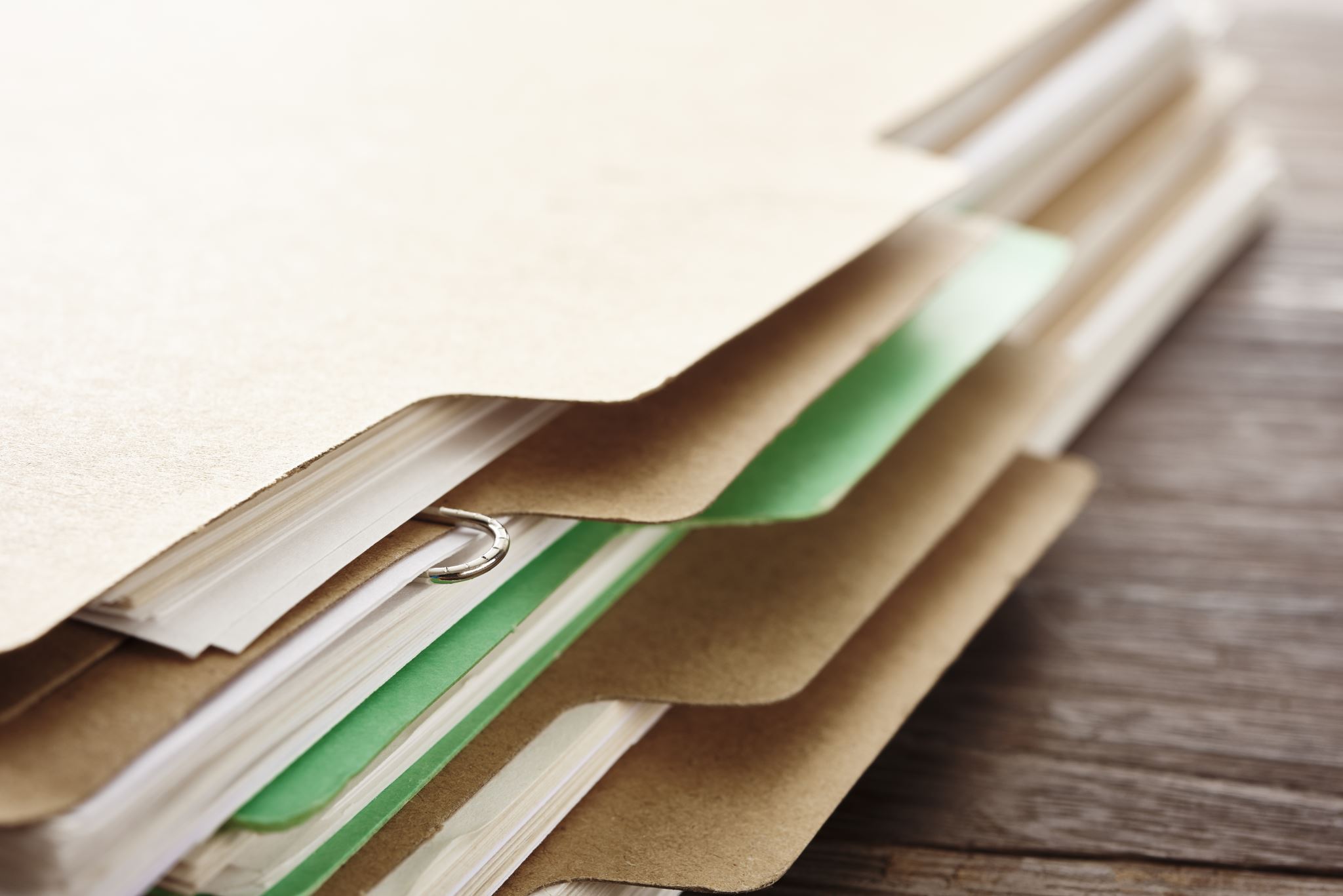 Create a batch file
Create a “Hello world” batch
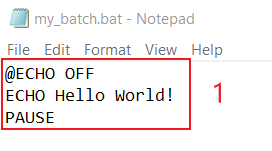 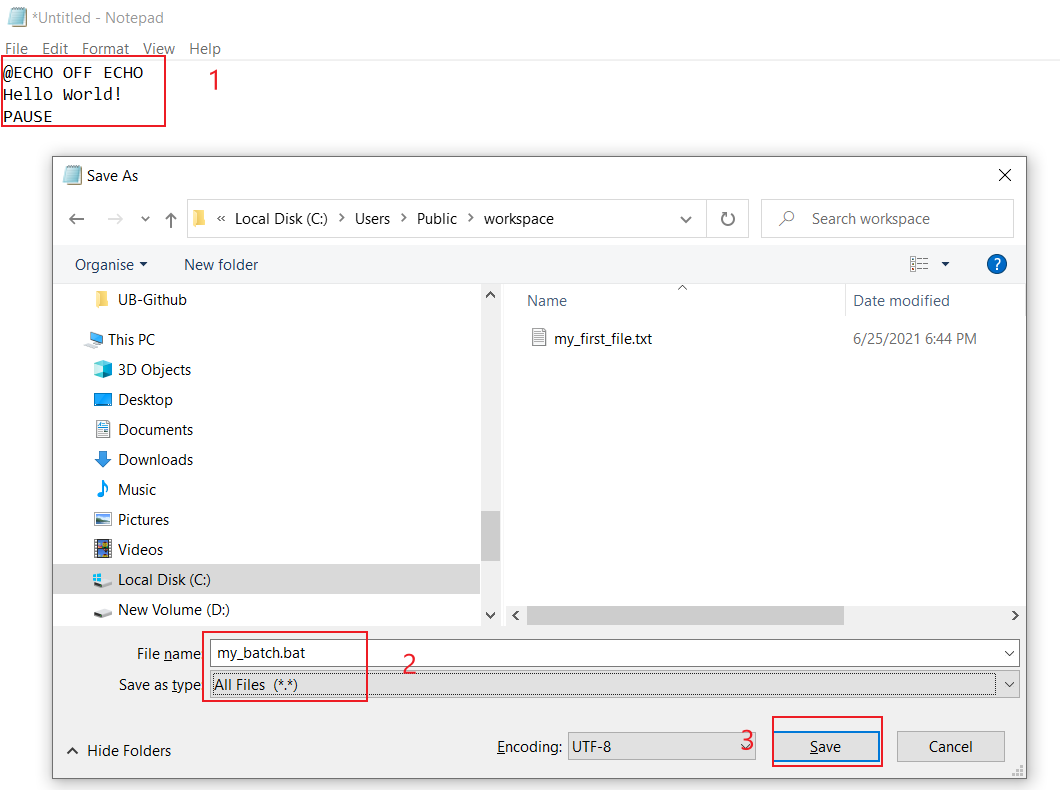 [Speaker Notes: @ECHO OFF 
ECHO Hello World! 
PAUSE]
Execute “Hello World” batch
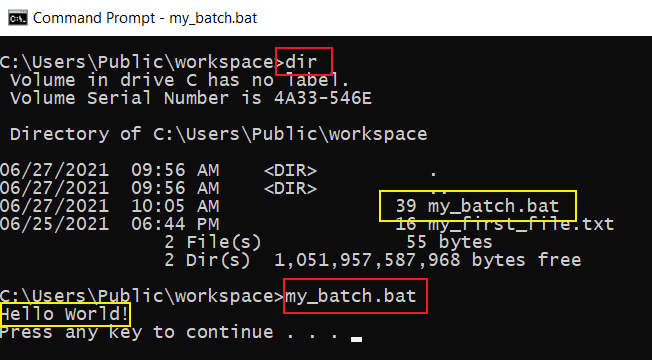 Batch for showing system information
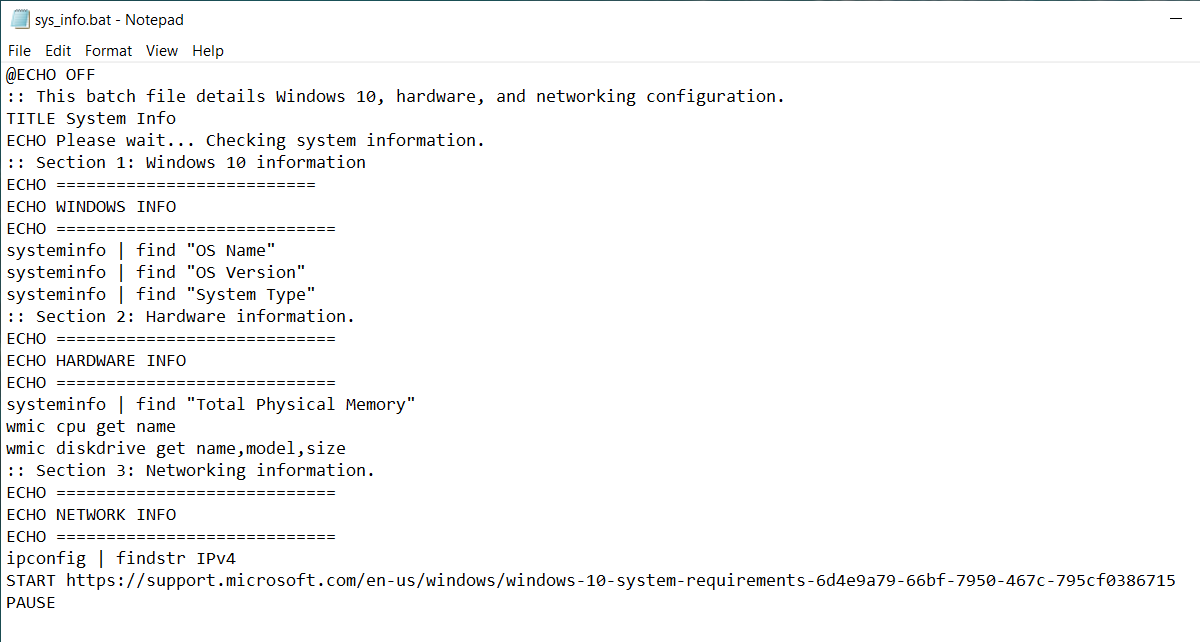 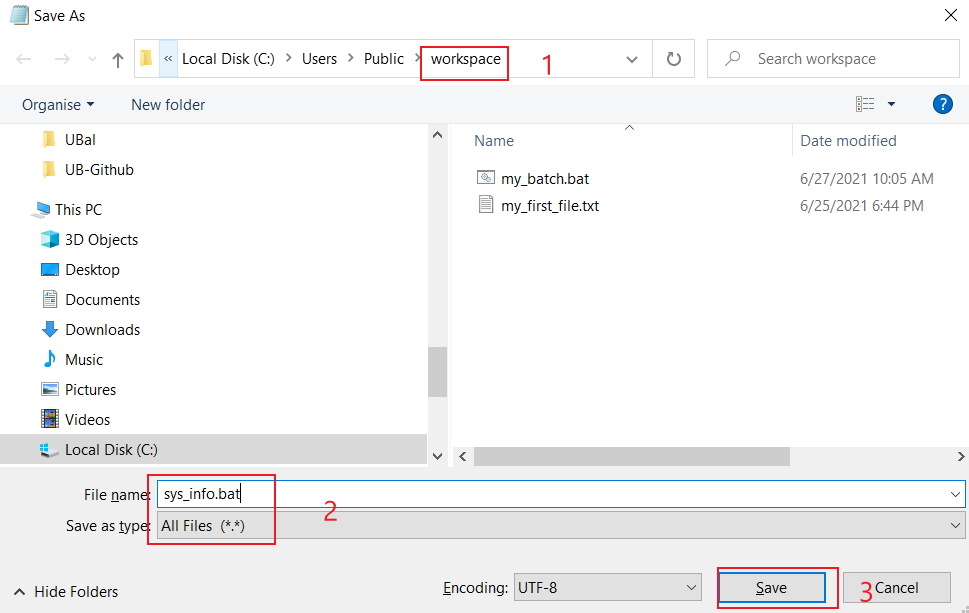 [Speaker Notes: @ECHO OFF 
:: This batch file details Windows 10, hardware, and networking configuration.
TITLE System Info
ECHO Please wait... Checking system information.
:: Section 1: Windows 10 information
ECHO ==========================
ECHO WINDOWS INFO
ECHO ============================
systeminfo | find "OS Name"
systeminfo | find "OS Version"
systeminfo | find "System Type"
:: Section 2: Hardware information.
ECHO ============================
ECHO HARDWARE INFO
ECHO ============================
systeminfo | find "Total Physical Memory"
wmic cpu get name
wmic diskdrive get name,model,size
:: Section 3: Networking information.
ECHO ============================
ECHO NETWORK INFO
ECHO ============================
ipconfig | findstr IPv4
START https://support.microsoft.com/en-us/windows/windows-10-system-requirements-6d4e9a79-66bf-7950-467c-795cf0386715
PAUSE]
Execute the batch sys_info.bat
Show sys information
Where you are?
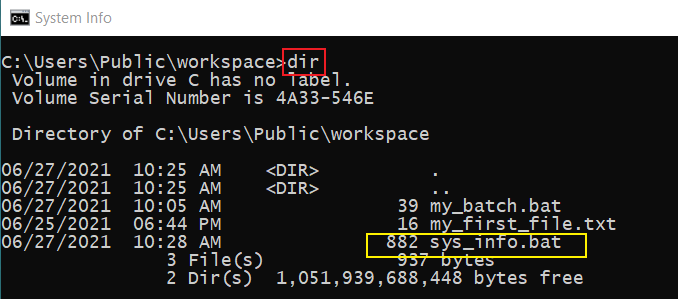 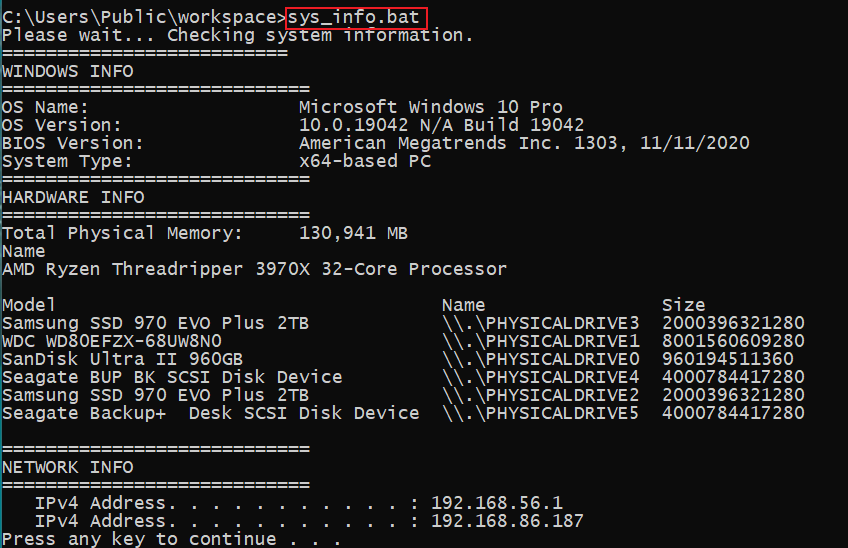 Assignment
Make the file sys_info.bat callable at any folder
create a new folder, e.g., workspace4
copy the .bat to the new folder
modify the path variable to add the new folder
make sure the .bat can be executed